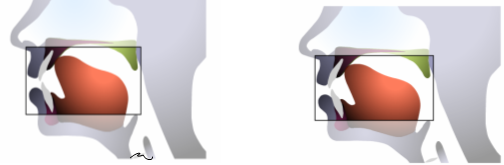 PHONETICS
Mrs Tiaiba IMANE
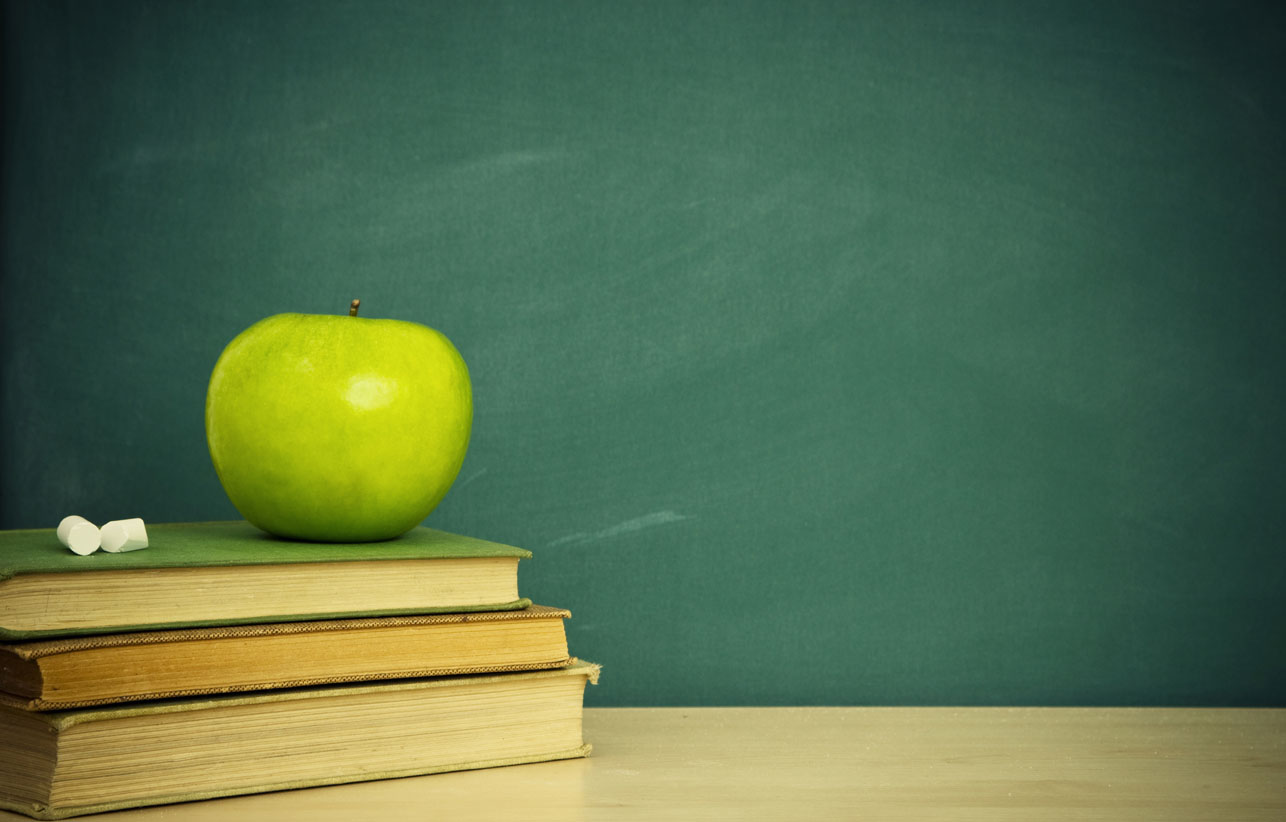 Phonetics
-from the greek word phone meaning sound or voice
			-branch of linguistic that comprises the study oof the sounds and their production.
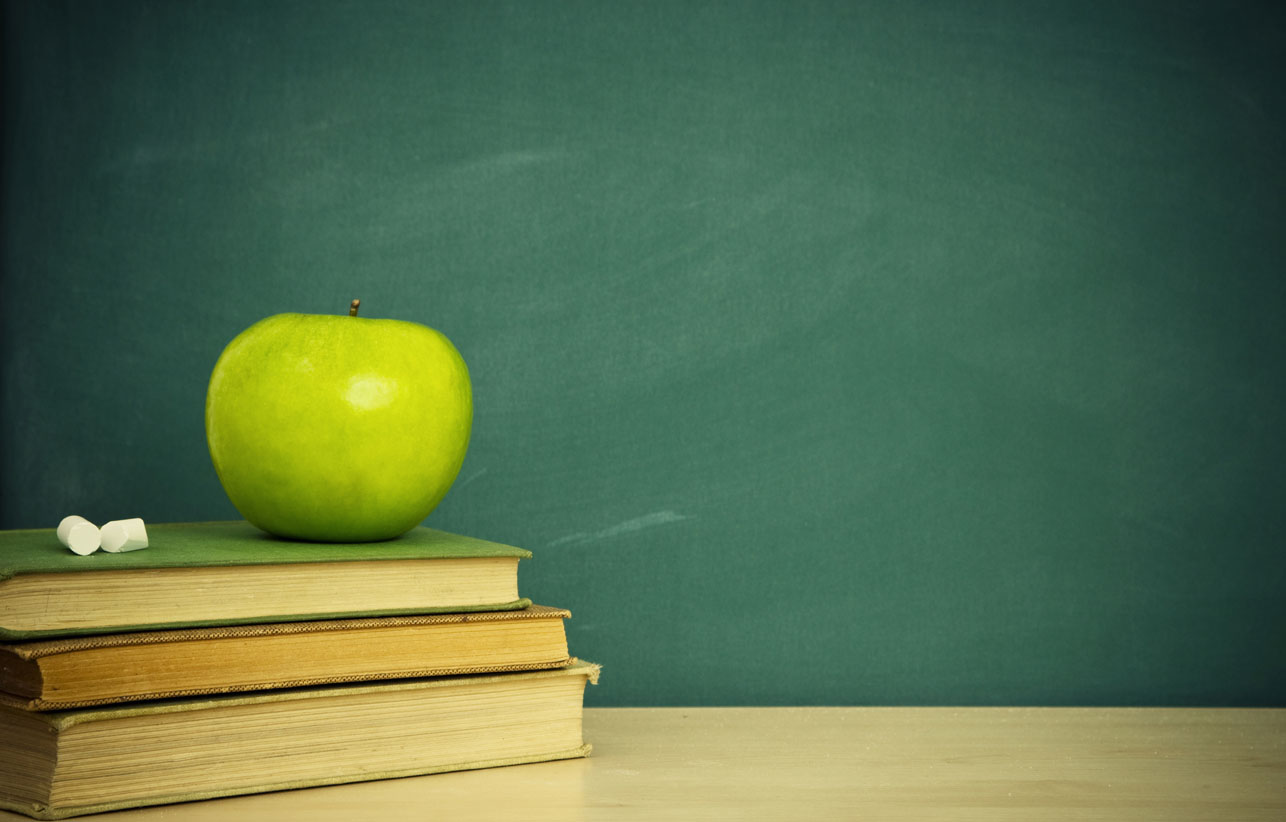 Articulatory Phonetics
Phonetics
Acoustic Phonetics
Auditory Phonetics
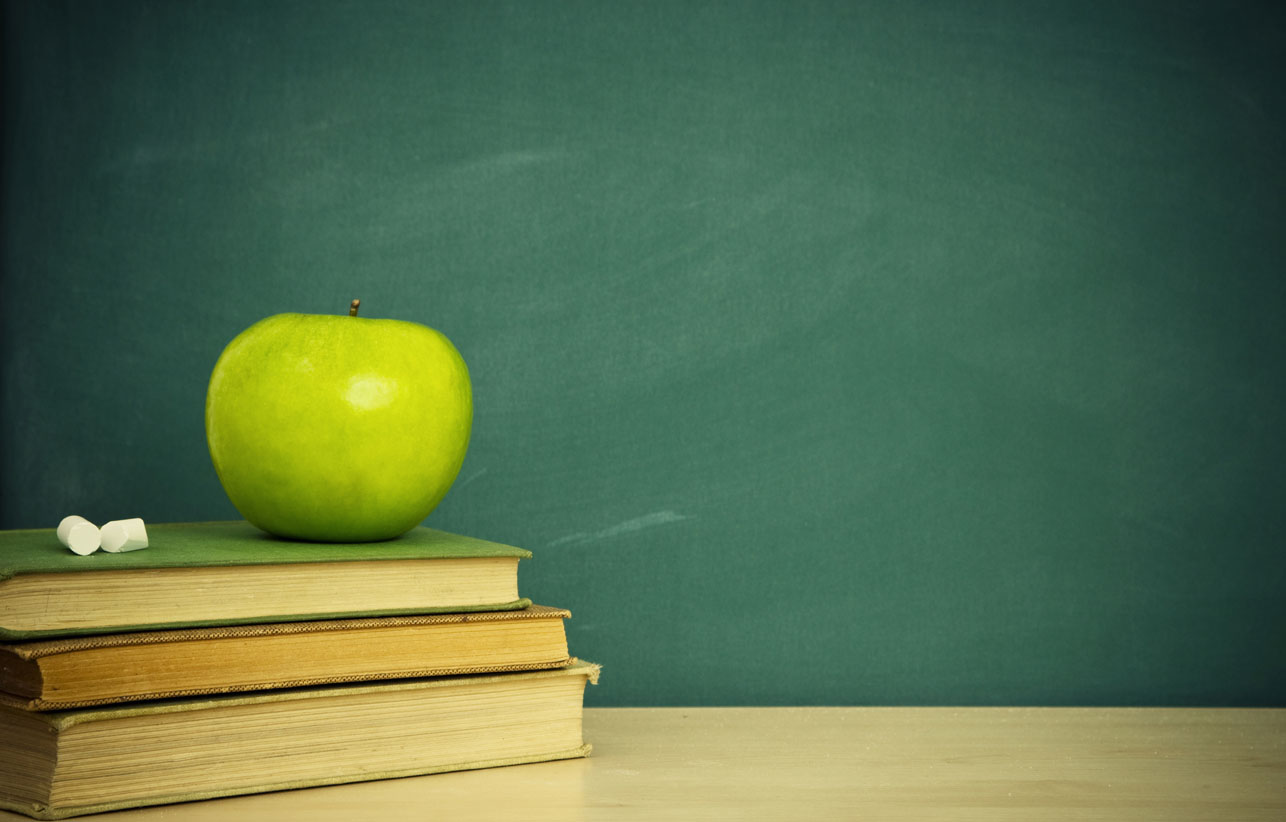 Articulatory phonetics
-the study of the production of speech by the organs of speech by the speaker.
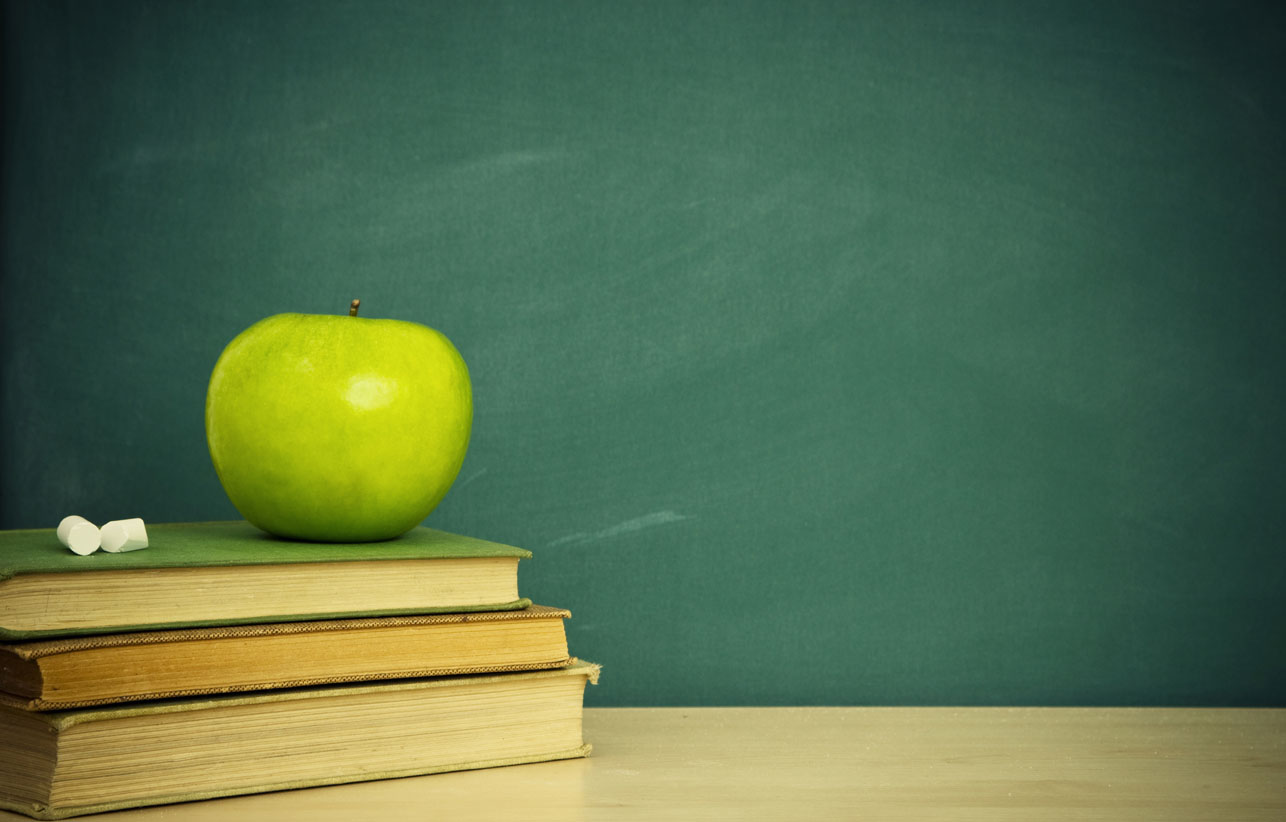 Lips
Teeth
Glottis
Organs of Speech
Uvula
Tongue
Velum
Alveolar Ridge
Hard Palate
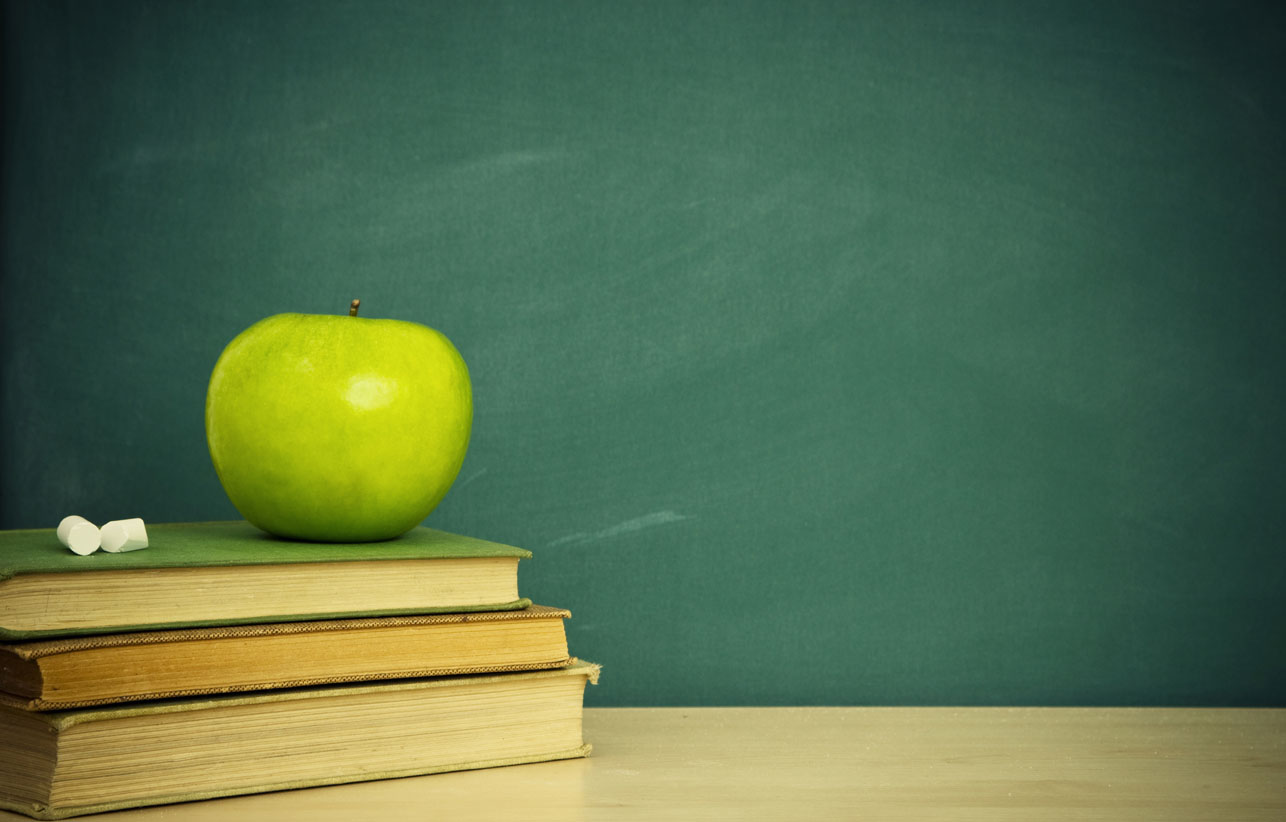 Lips
The upper lip and lower lip help to produce bilabial sounds /p, b, m/. If they are held together, the sounds produced in that position are bilabial stops : / p, b/. If the lips are held together, they produce different vowels.
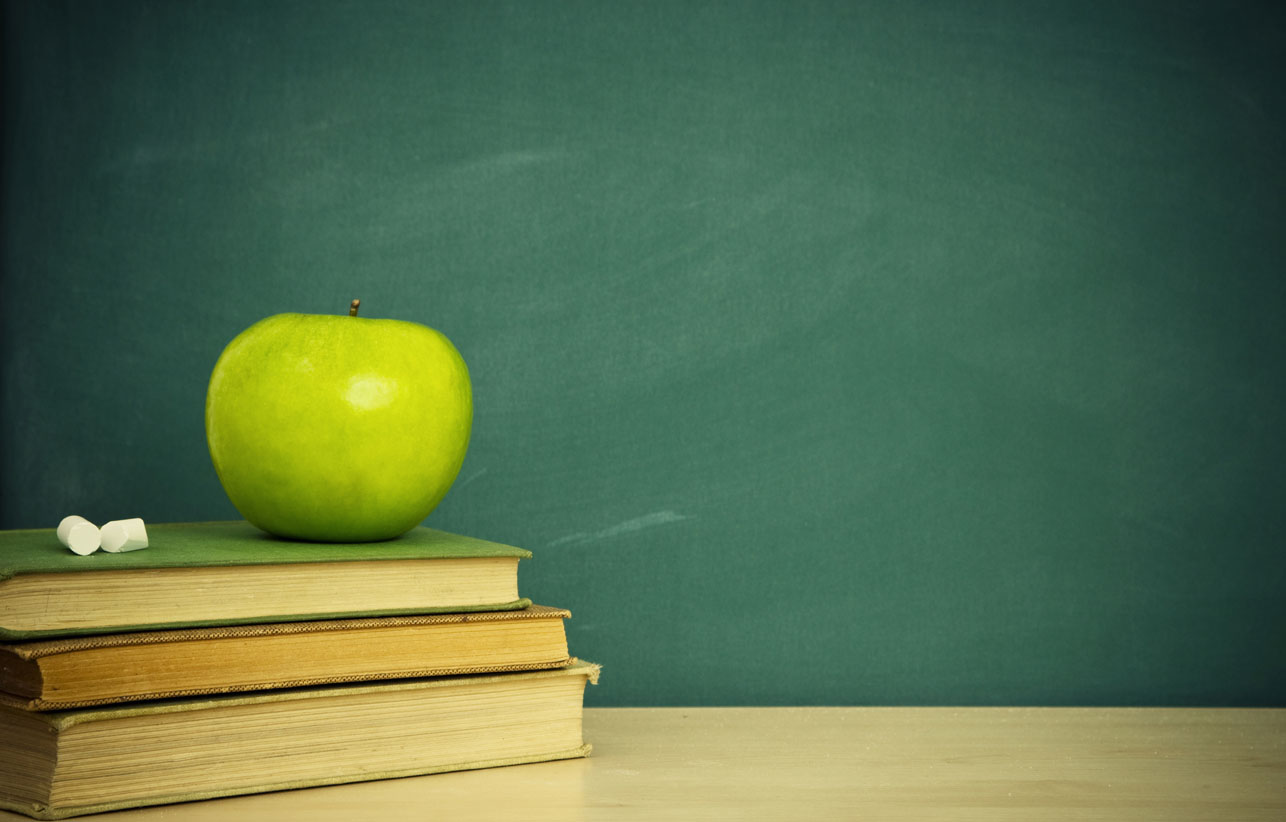 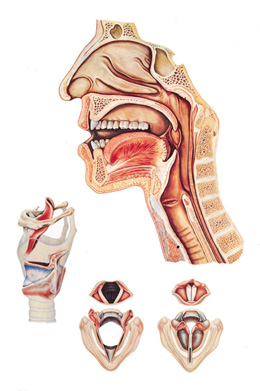 Lips
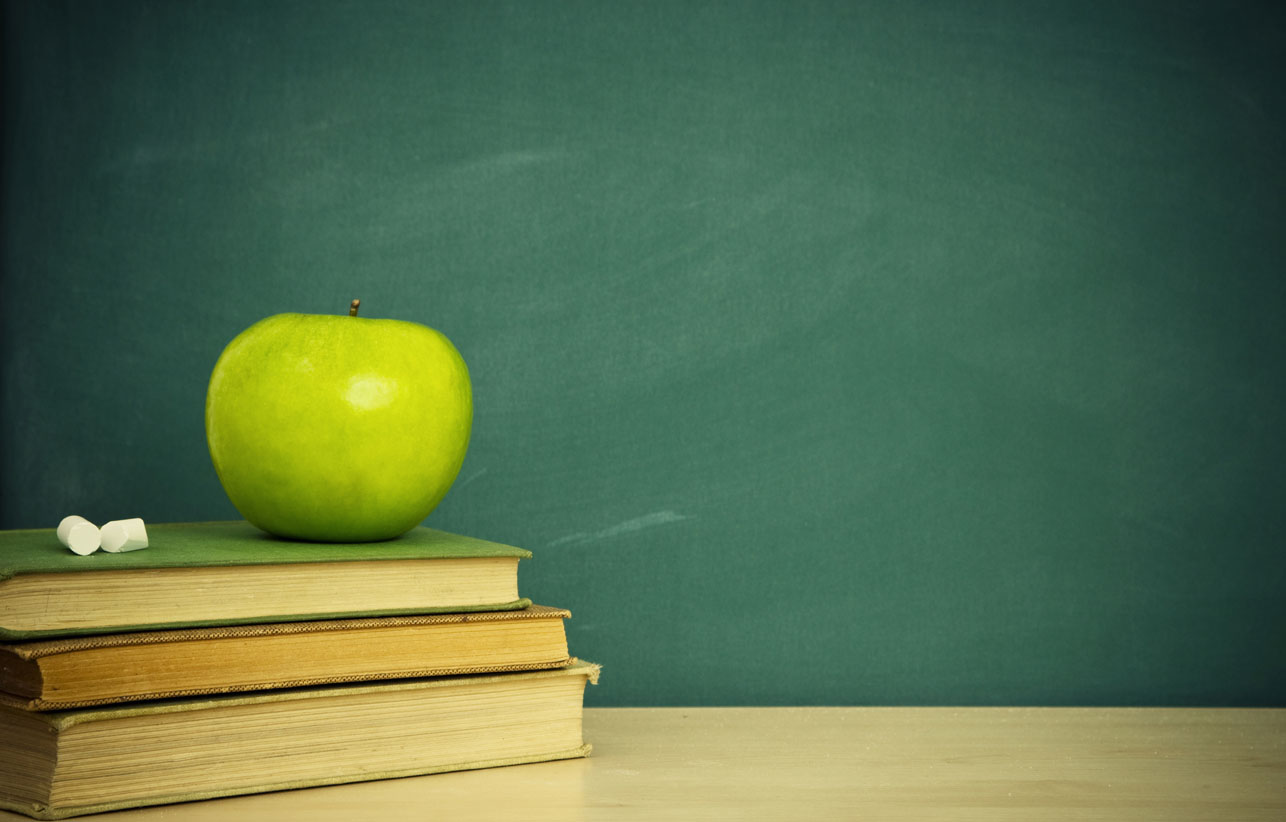 Teeth
The tip of the tongue helps to produce /t, d, z, etc/. The blade of the tongue helps to produce /t∫, d, ∫, etc/. The front of the tongue helps to produce palatal sound /j/ and the back of the tongue helps to produce /k, g/ sounds.
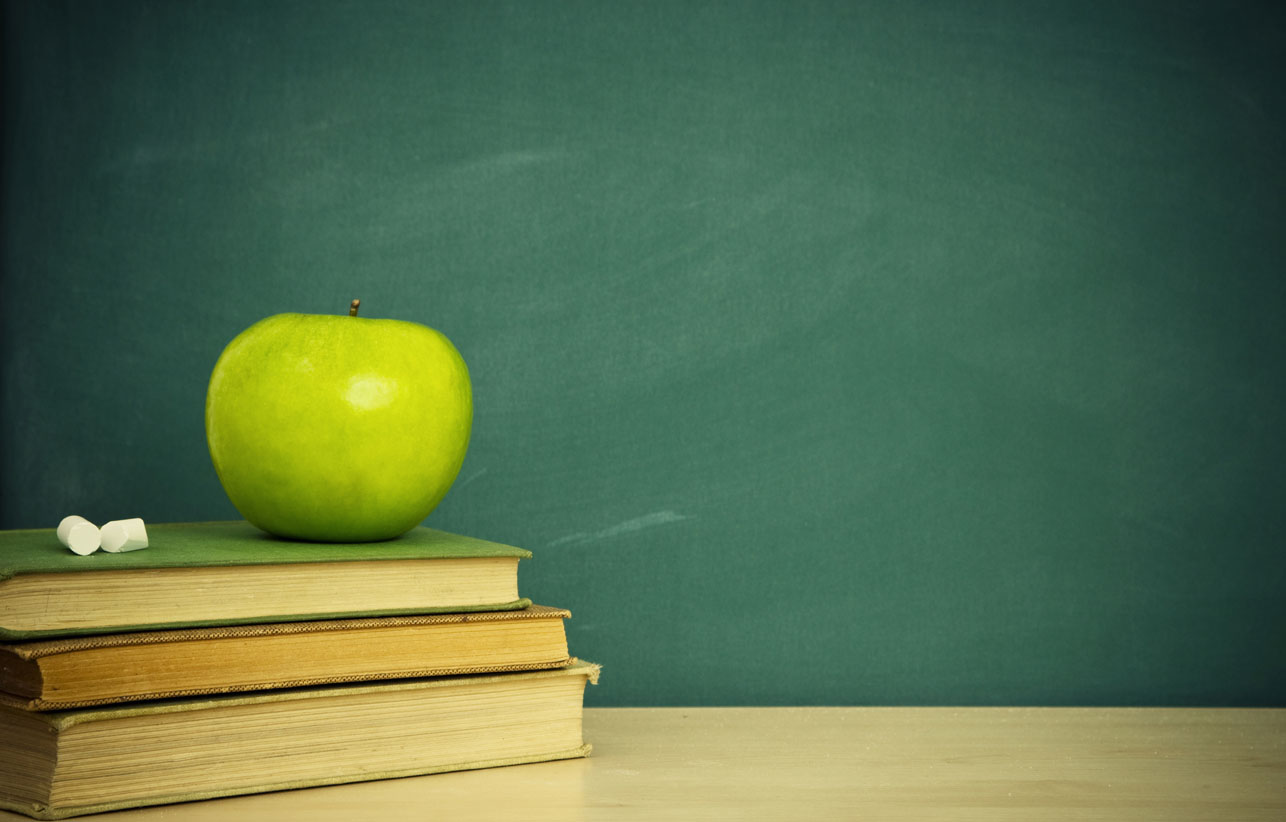 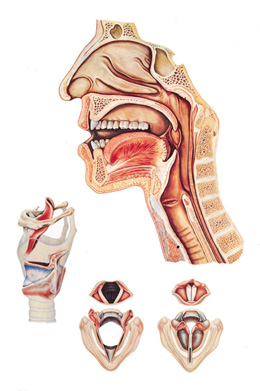 Teeth
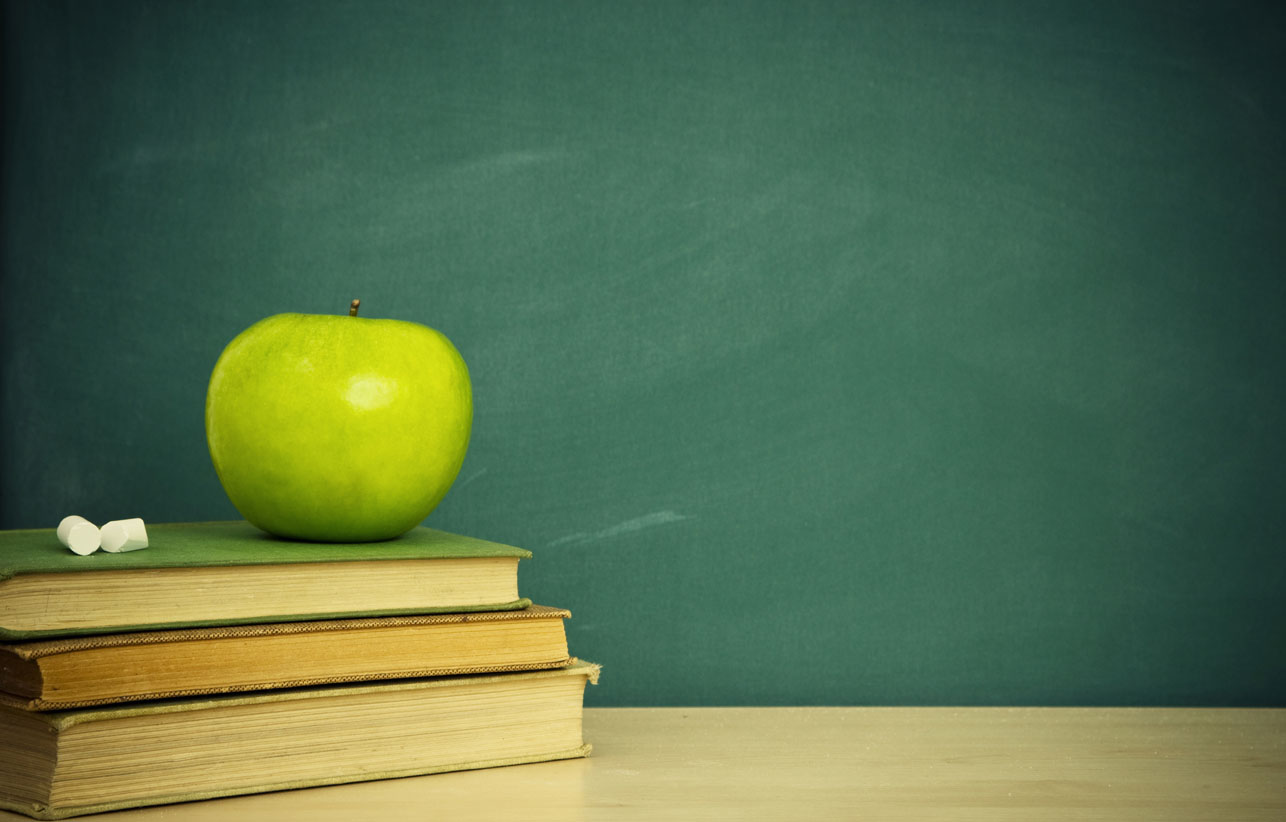 Tongue
-with its wide variety of possible movements, it assists in forming the sounds of speech.
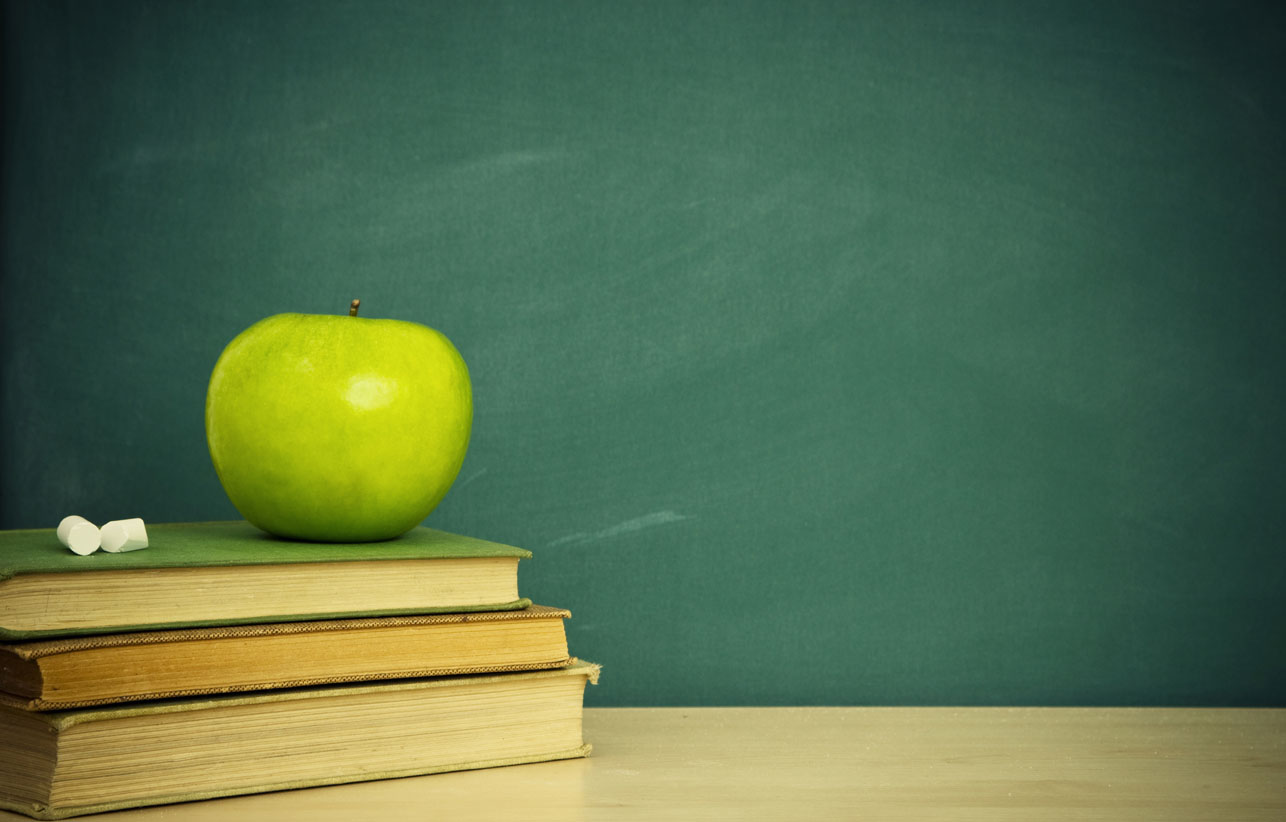 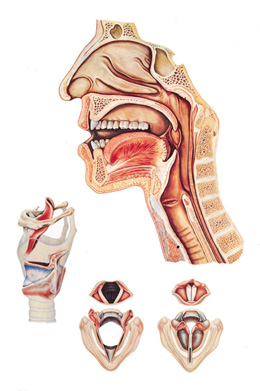 Tongue
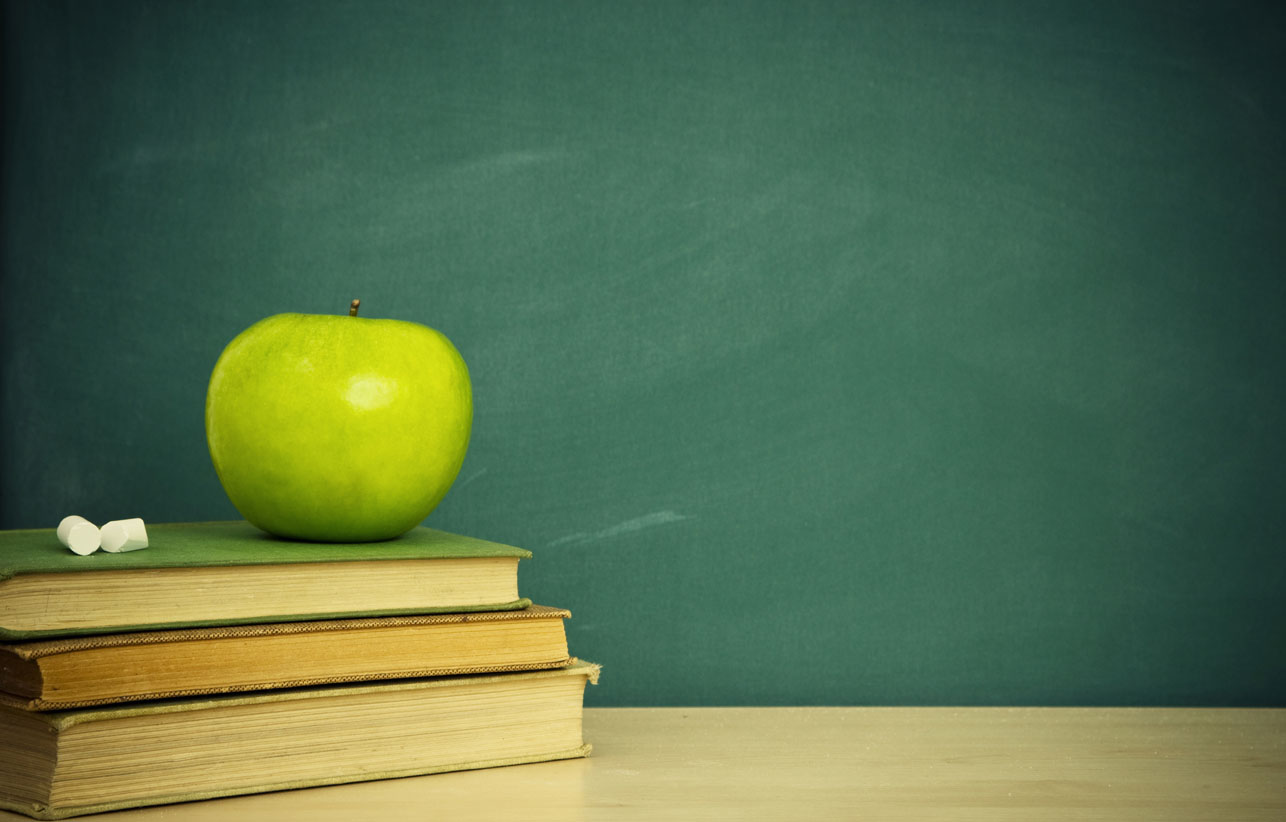 Alveolar Ridge
-hard ridge behind upper front teeth. It is between the roof of the mouth and the upper teeth.
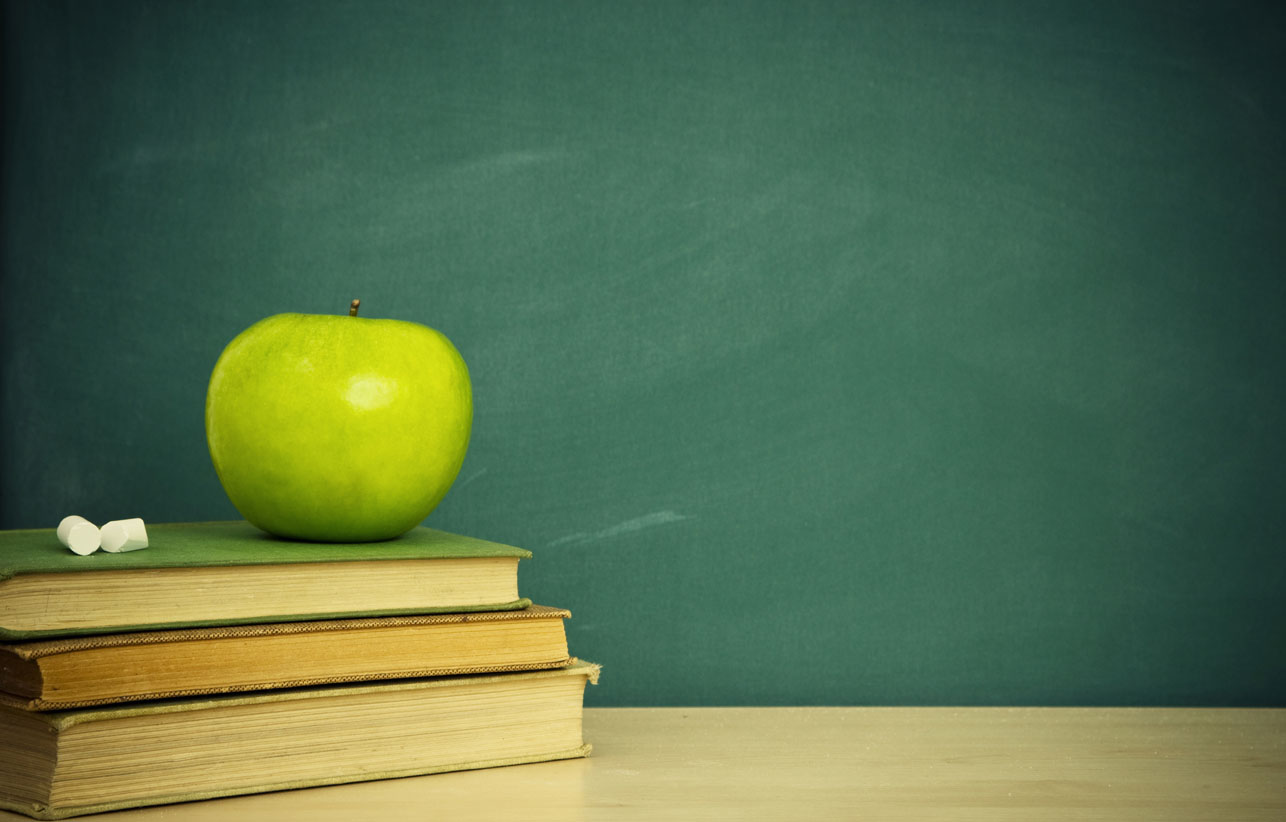 Alveolar Ridge
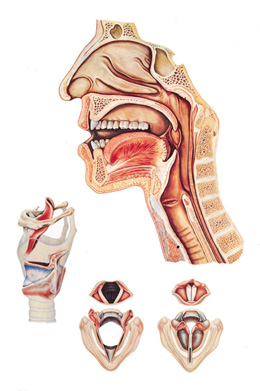 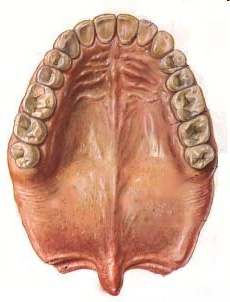 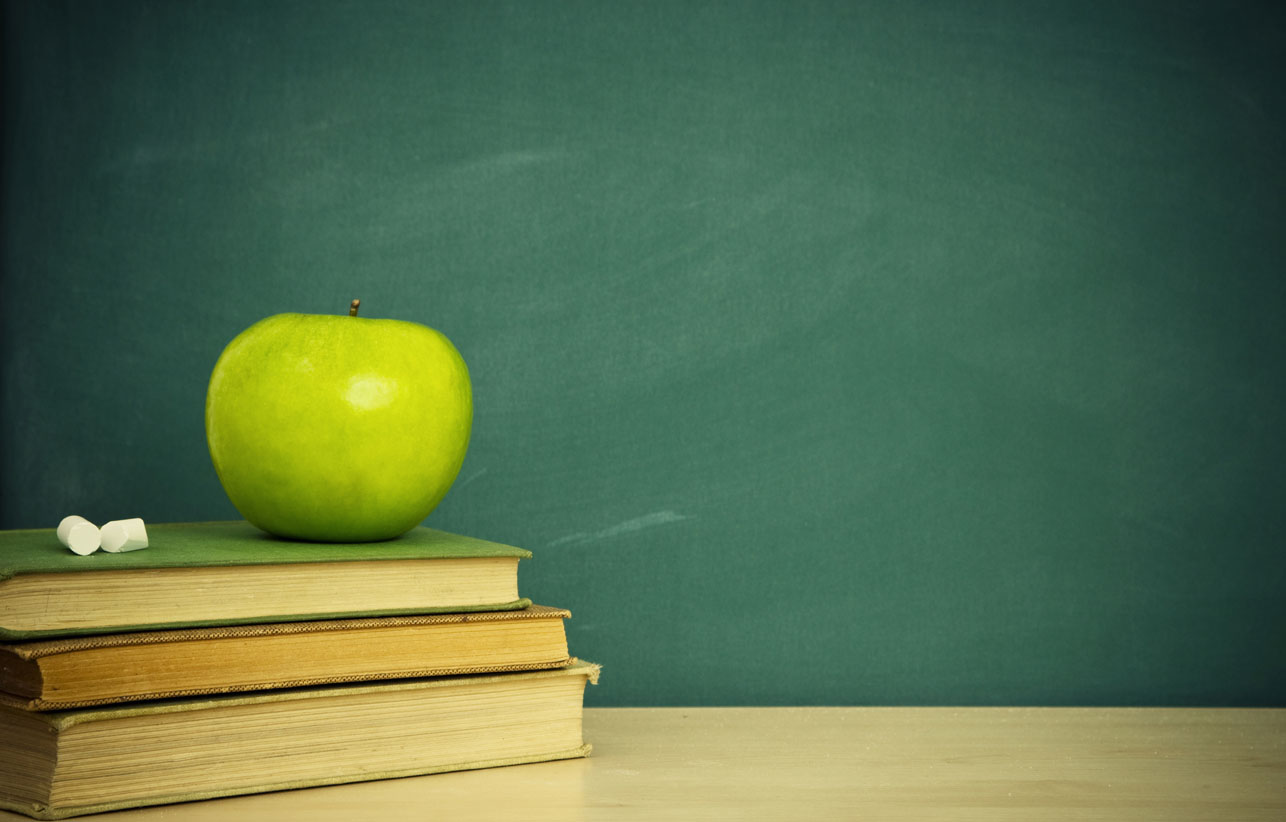 Hard Palate
-also known as the roof of the mouth.
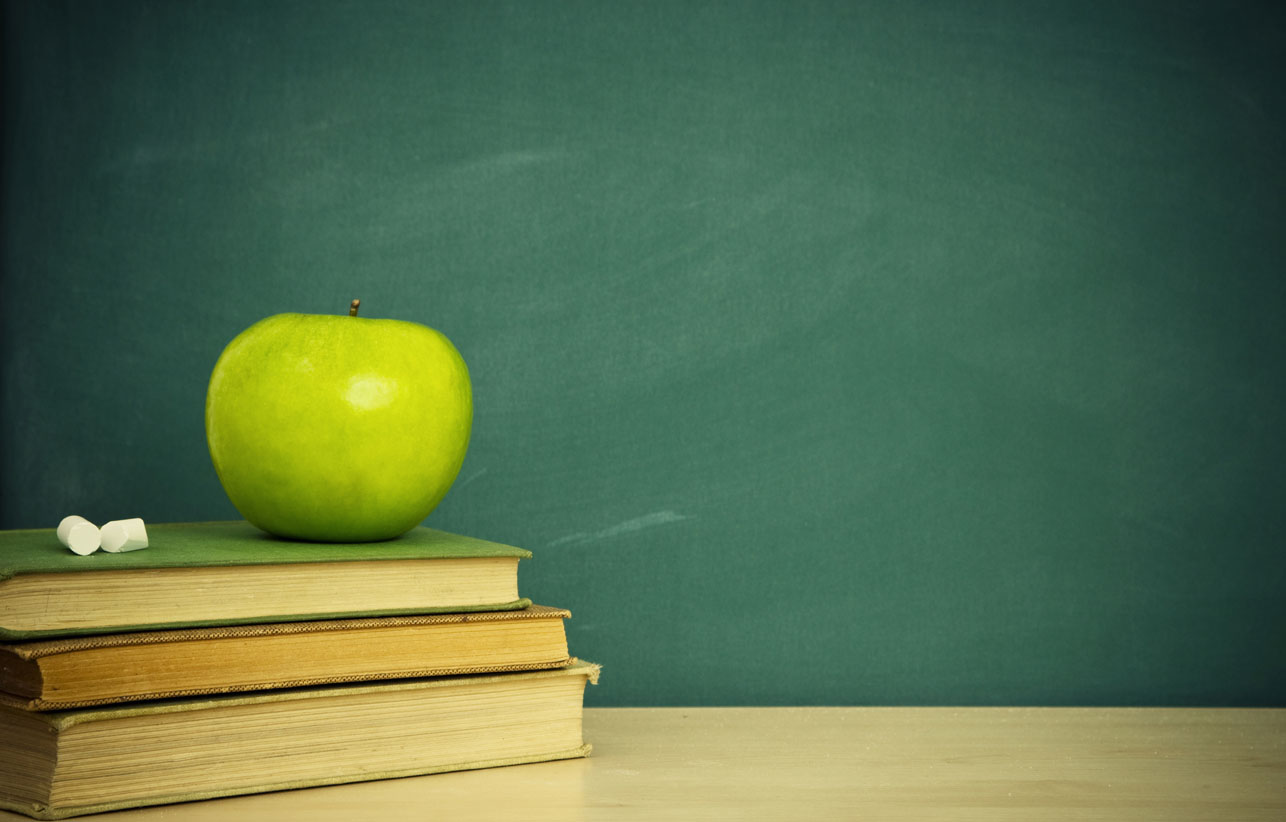 Hard Palate
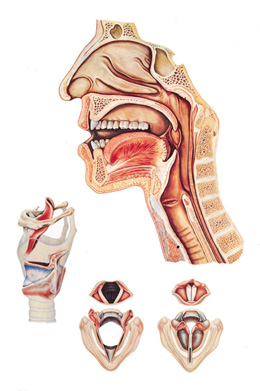 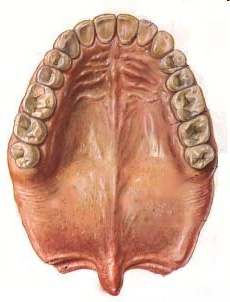 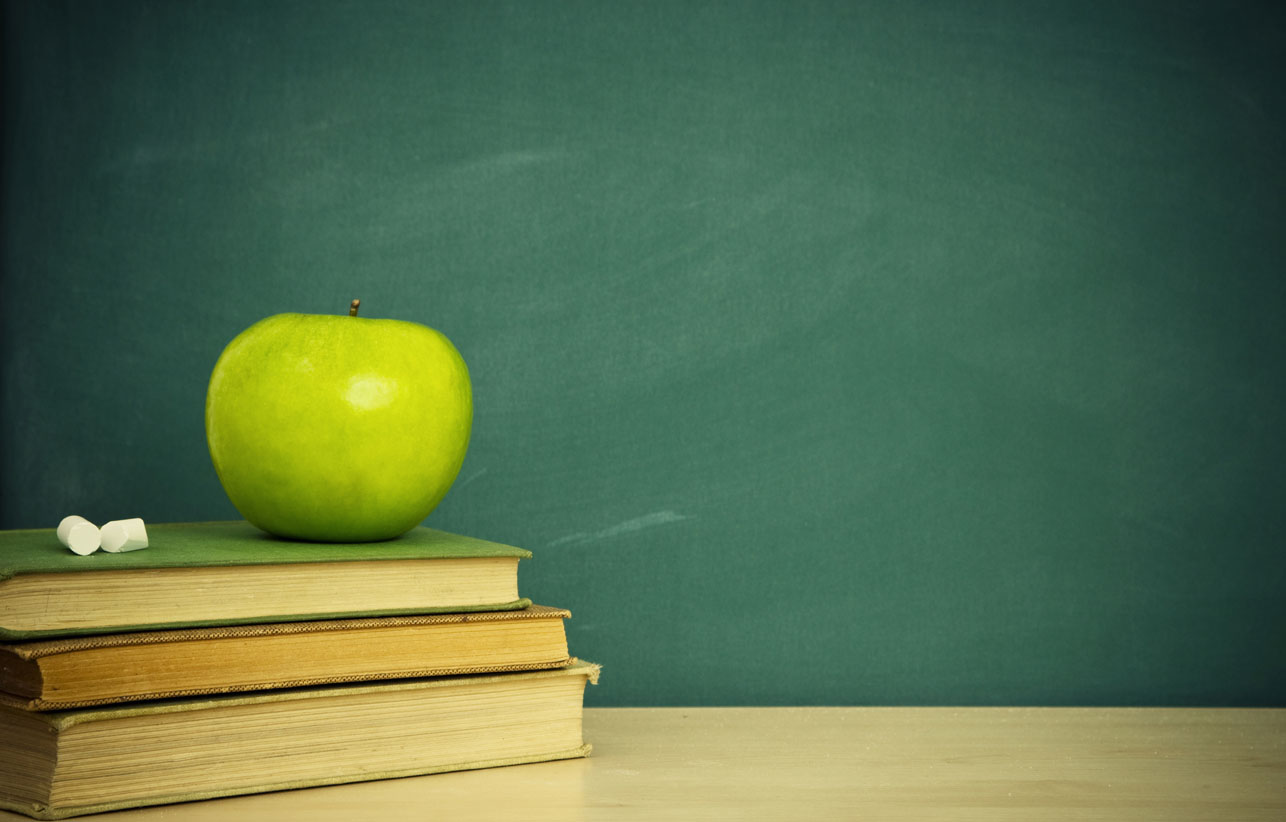 Velum
The soft palate is movable, consisting of muscle fibers sheathed in mucous membrane. It is responsible for closing off the nasal passages during the act of swallowing, and also for closing off the airway.
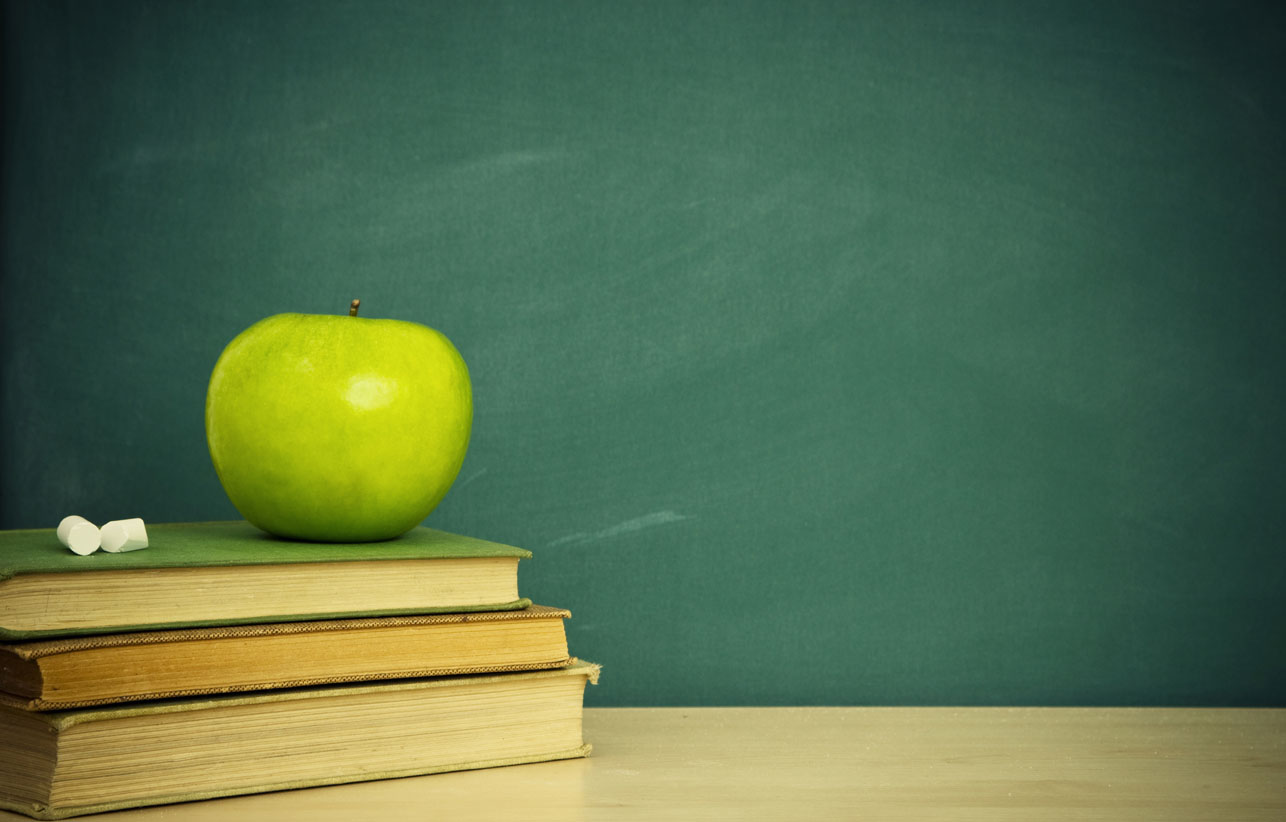 Velum(soft palate)
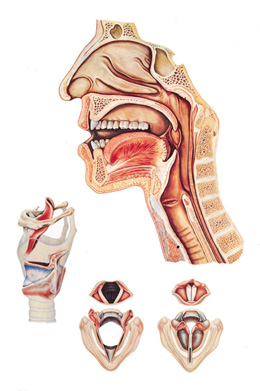 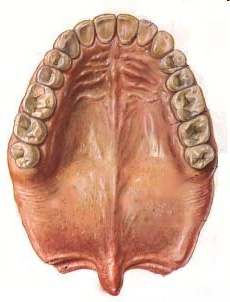 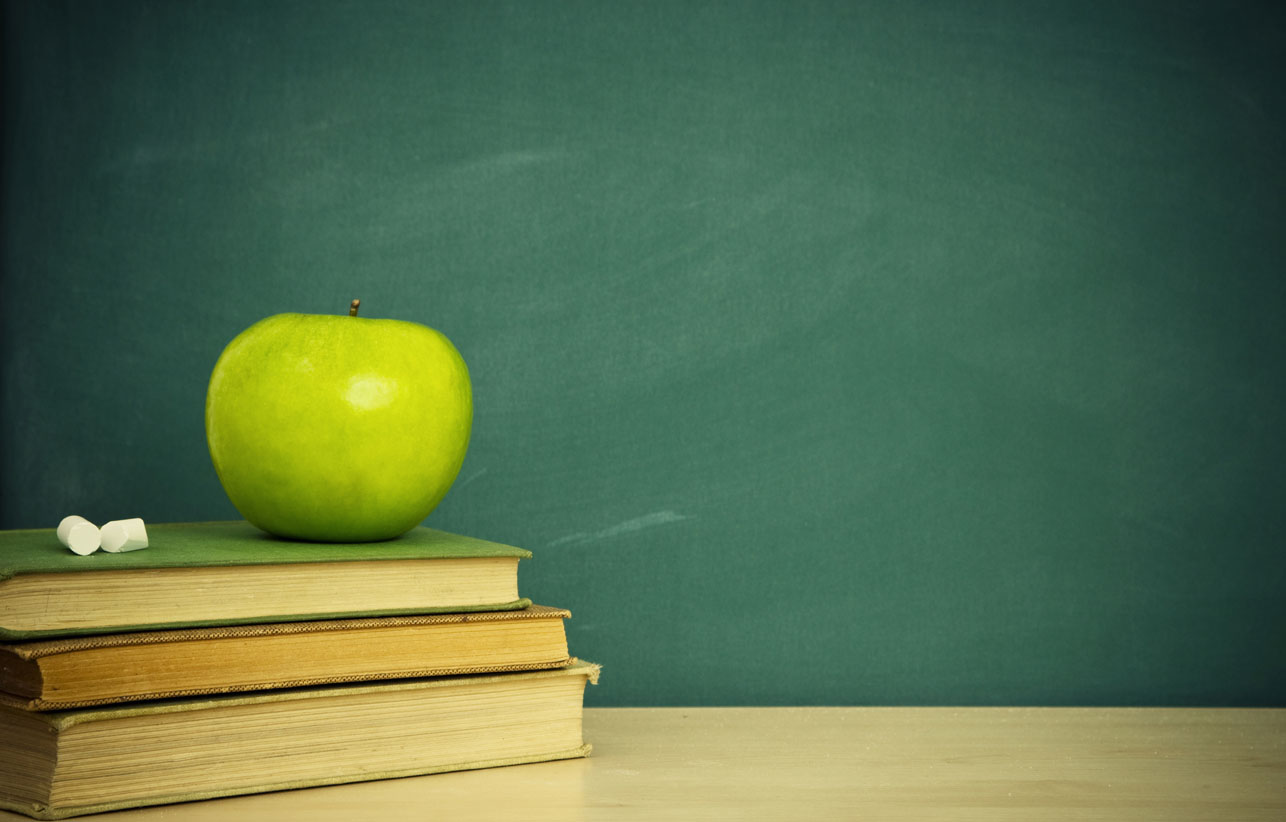 Uvula
-the loose hanging end of the soft palate.
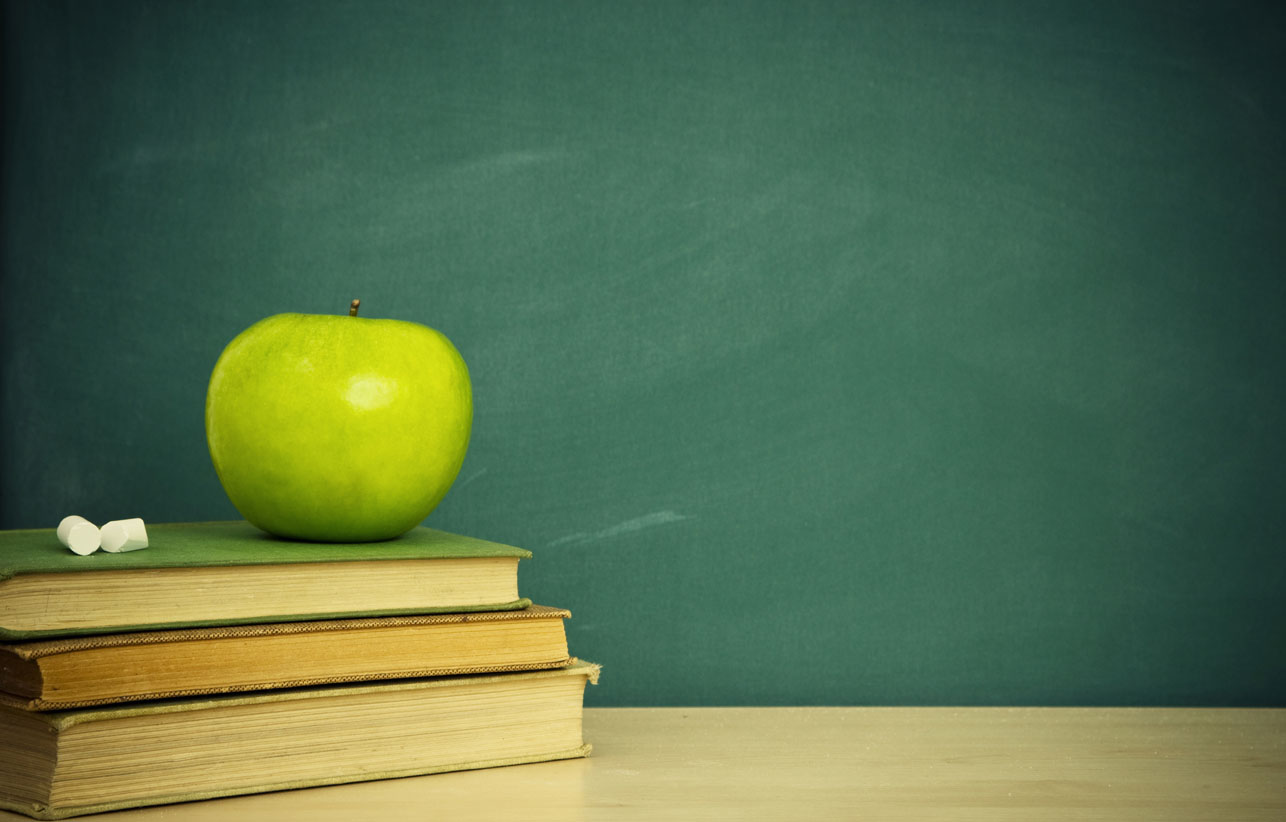 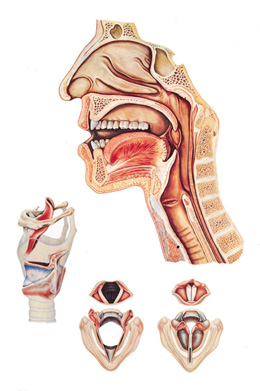 Uvula
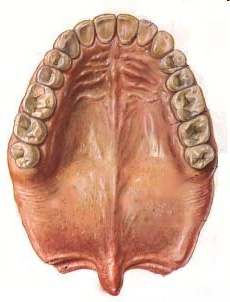 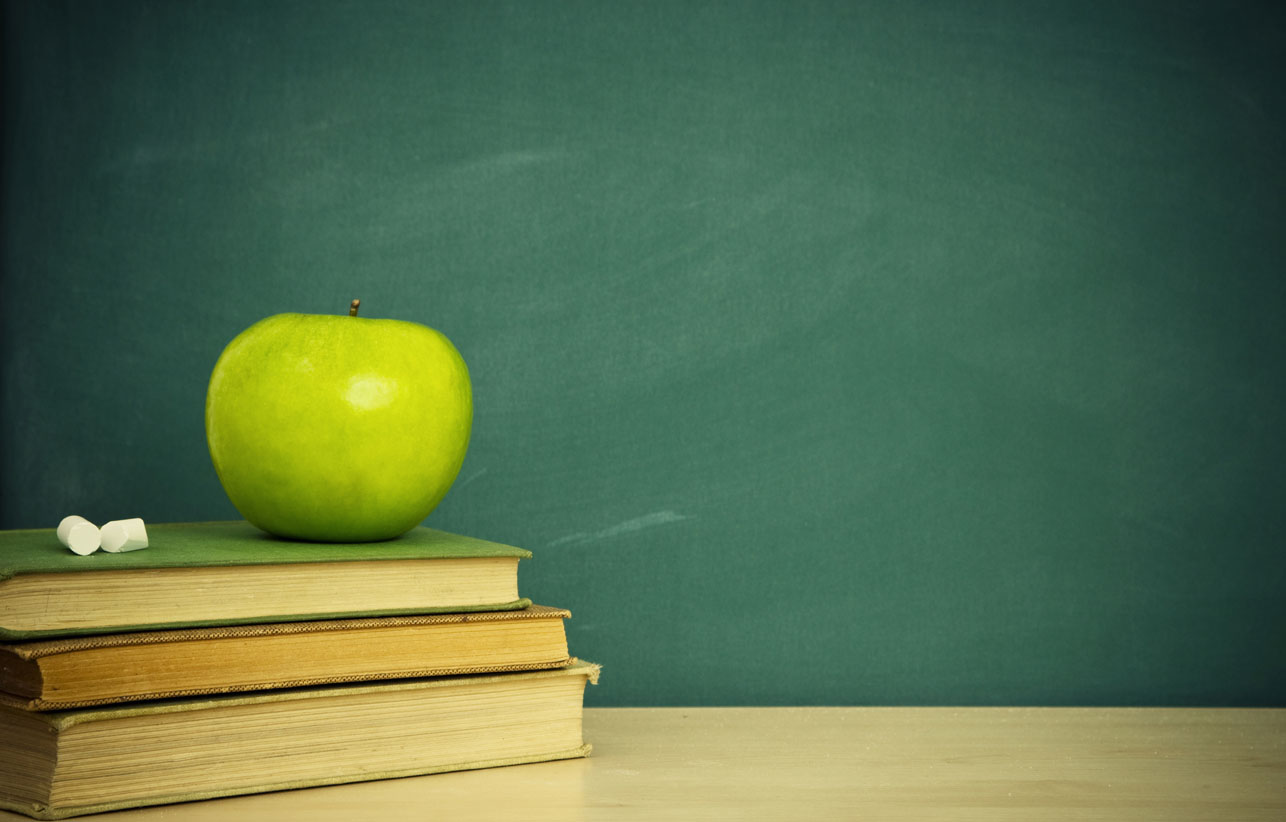 Glottis
- it assist in forming the buzzing sounds ( g , ng ,j )
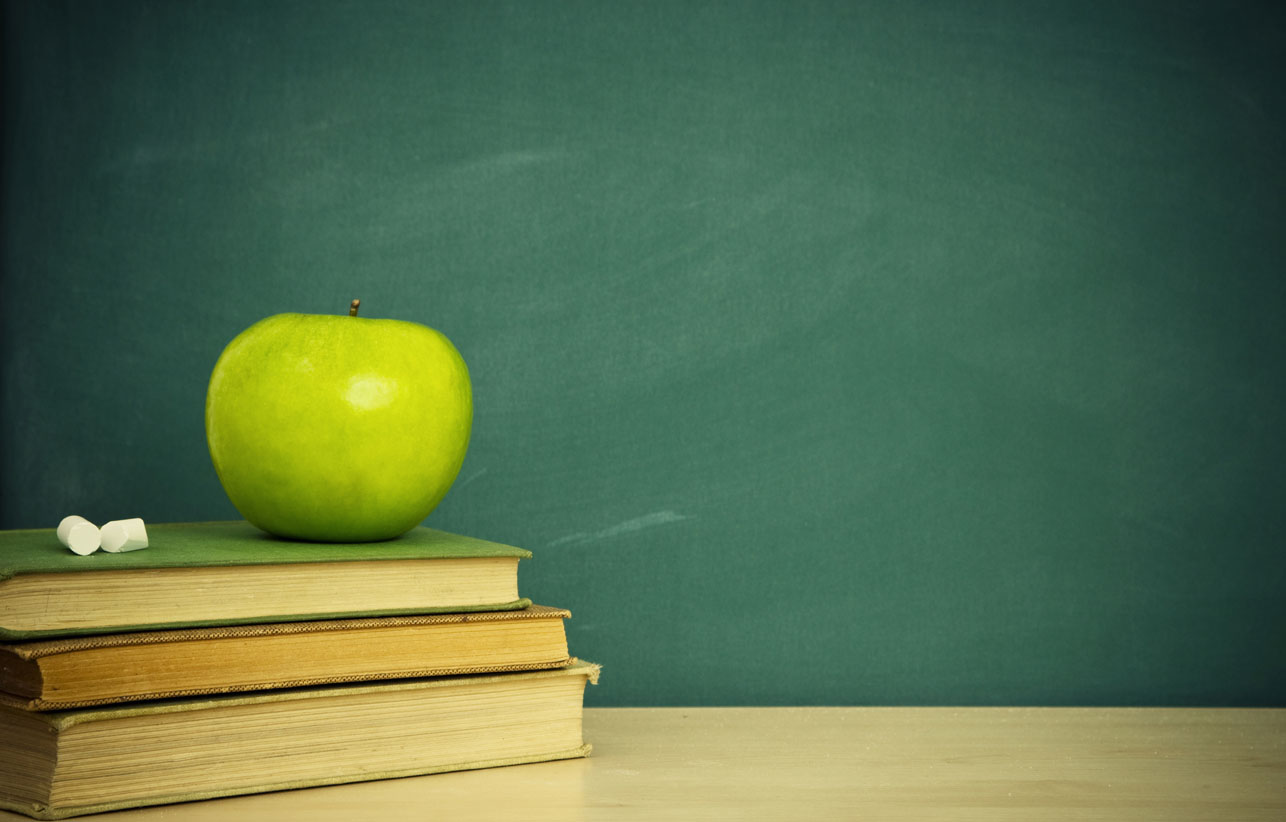 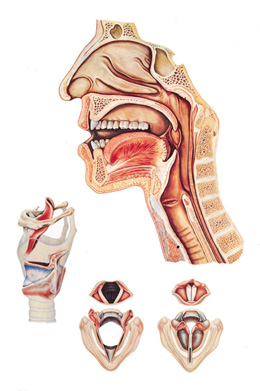 Glottis
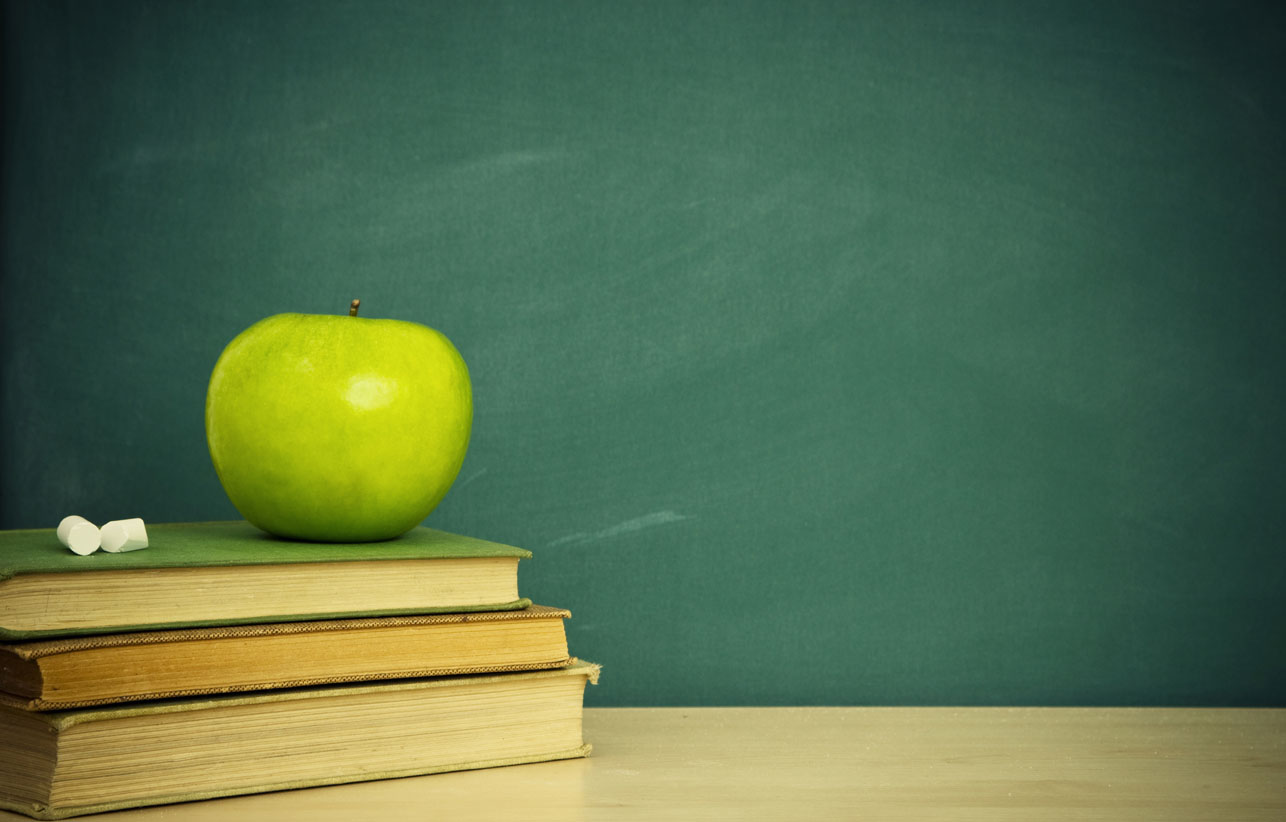 Acoustic Phonetics
-Is a subfield of phonetics which deals with acoustic aspects of speech sounds.
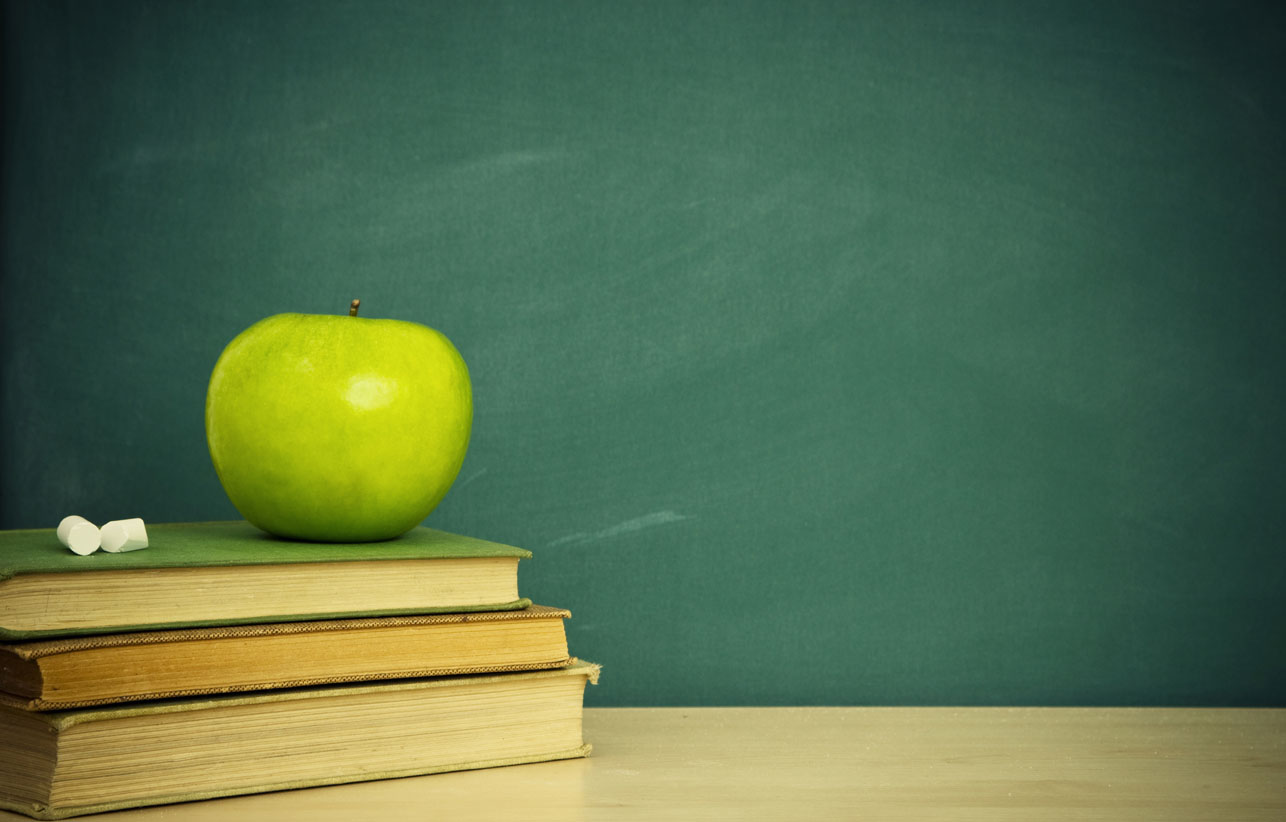 Auditory Phonetics
Is a subfield of phonetics concerned with the hearing of speech sounds.
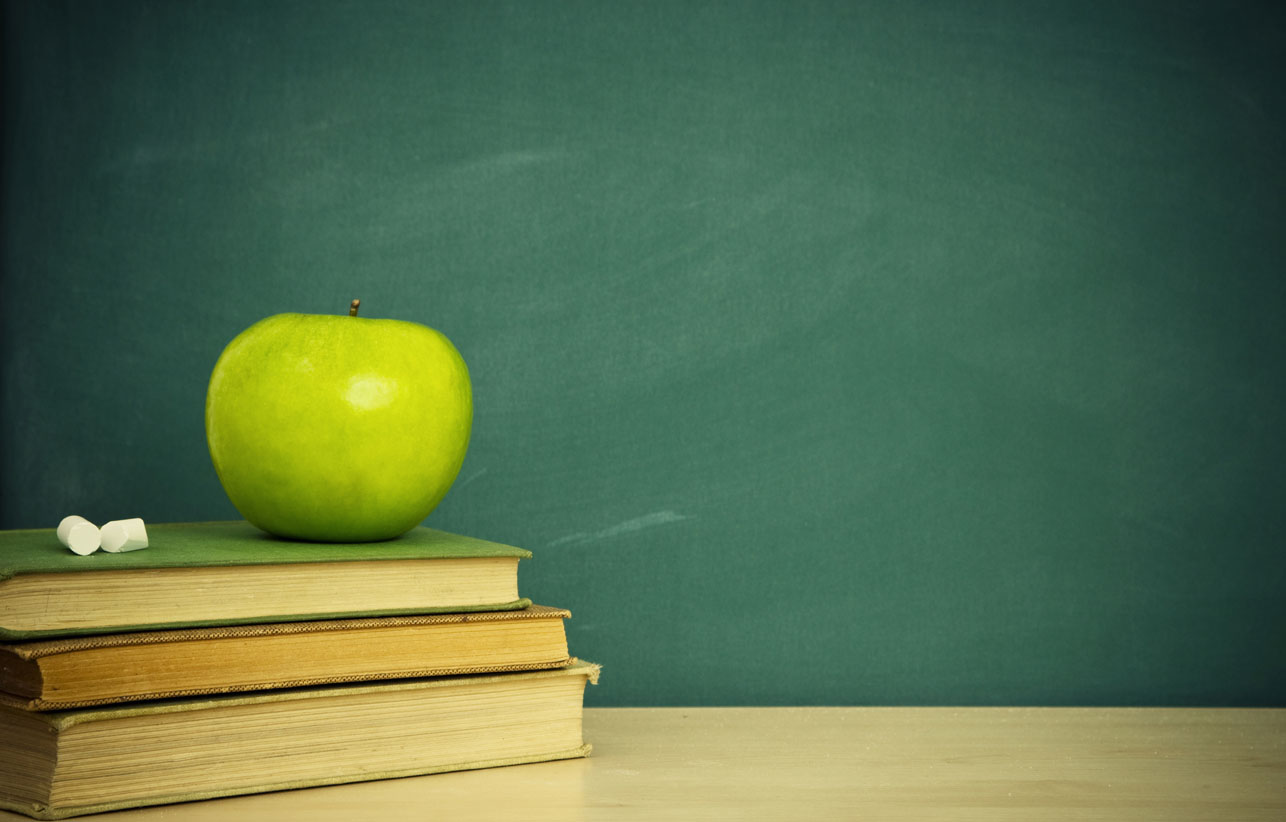 Phonetic Transcription
-It is the visual representation of speech sounds. The most common type of phonetic transcription uses a phonetic alphabet is the International Phonetic Alphabet
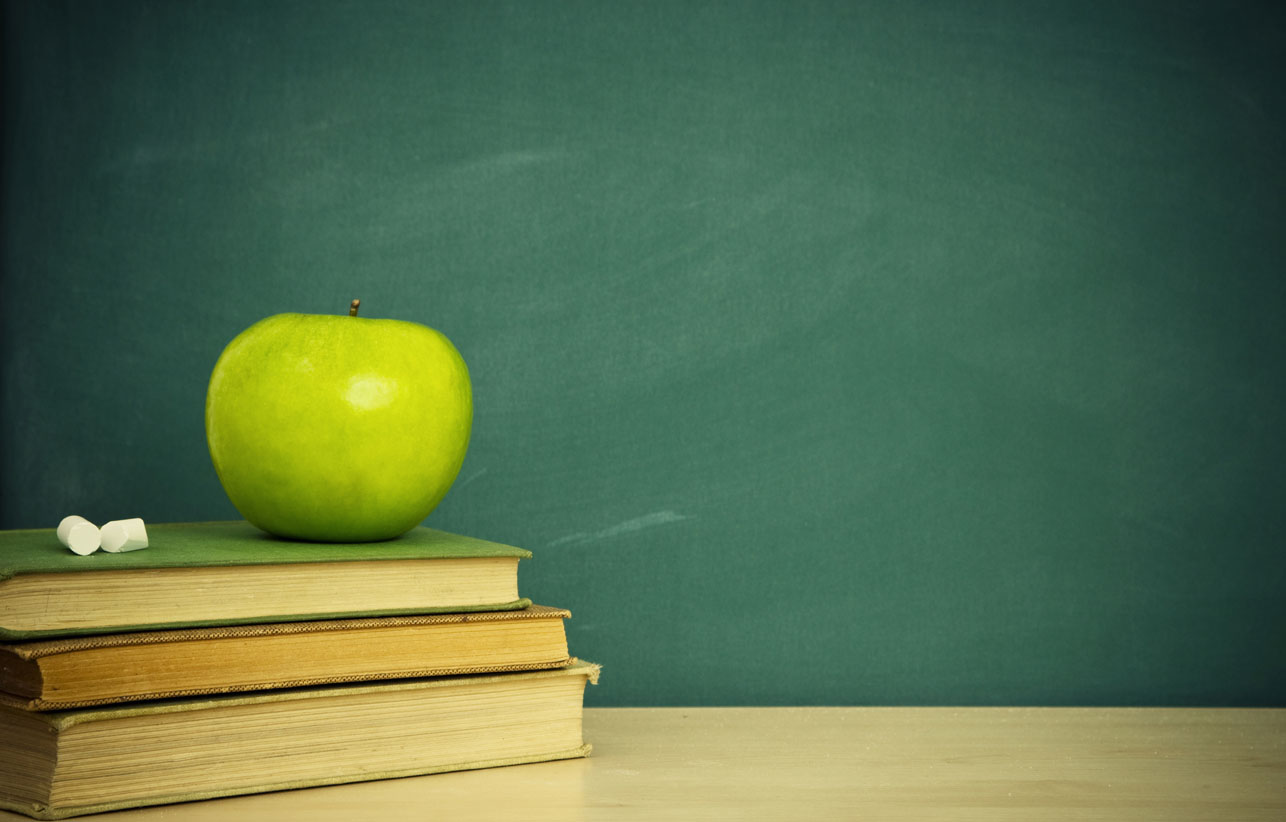 IPA Vowels
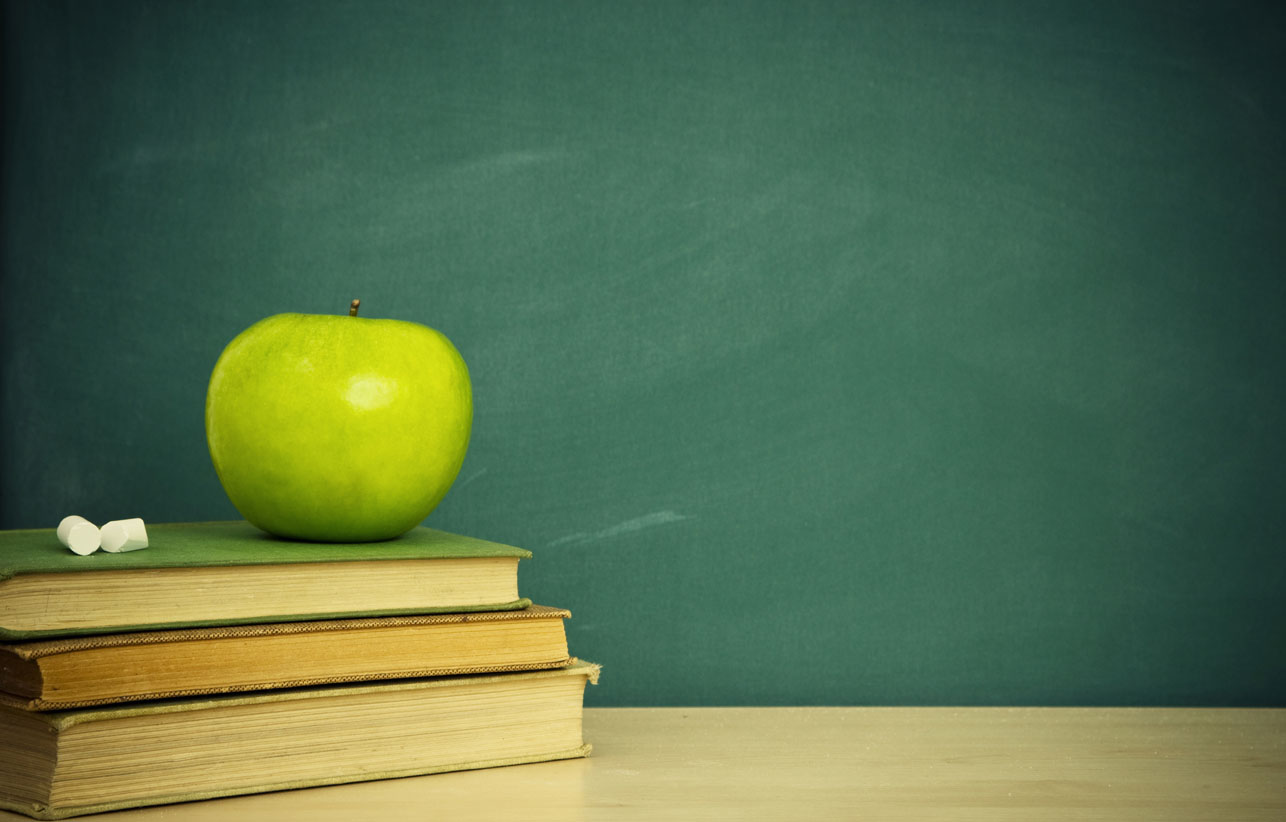 IPA Diphtongs
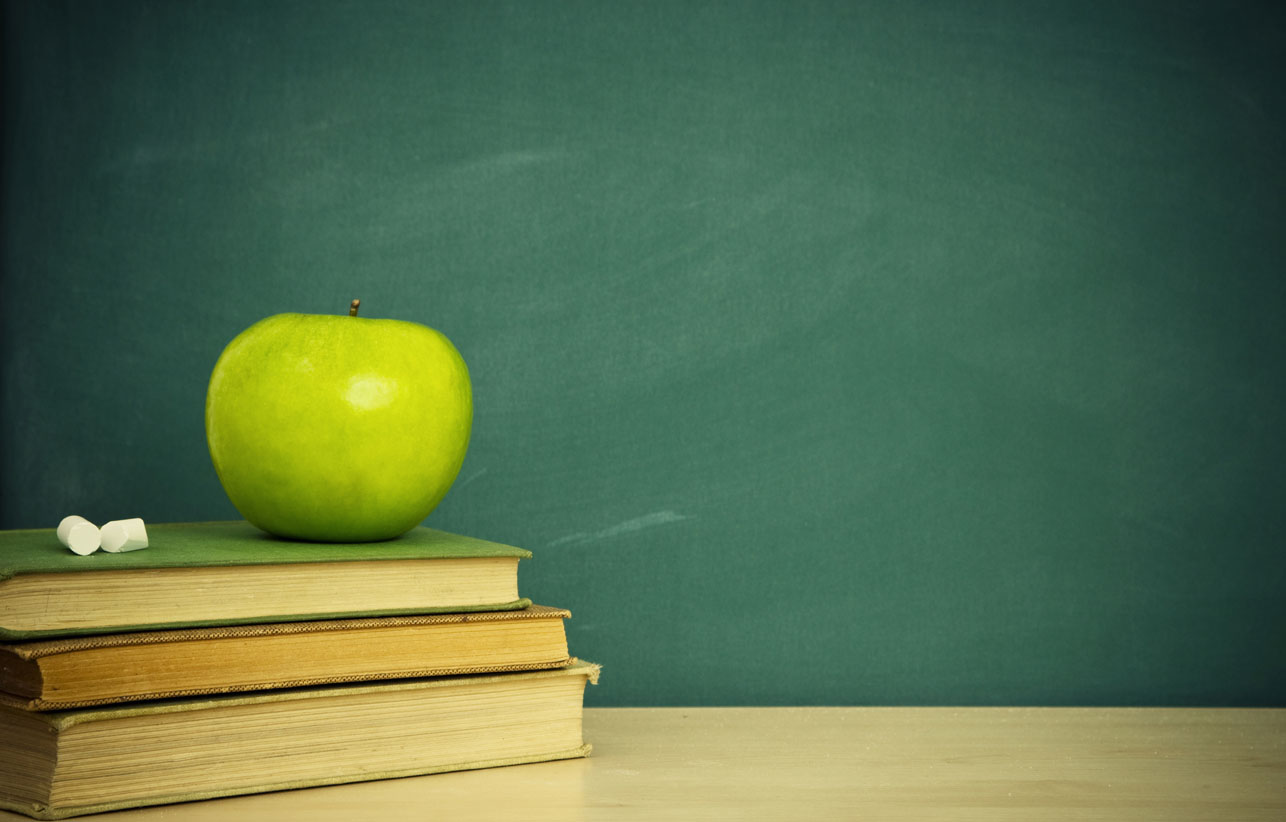 IPA Consonants
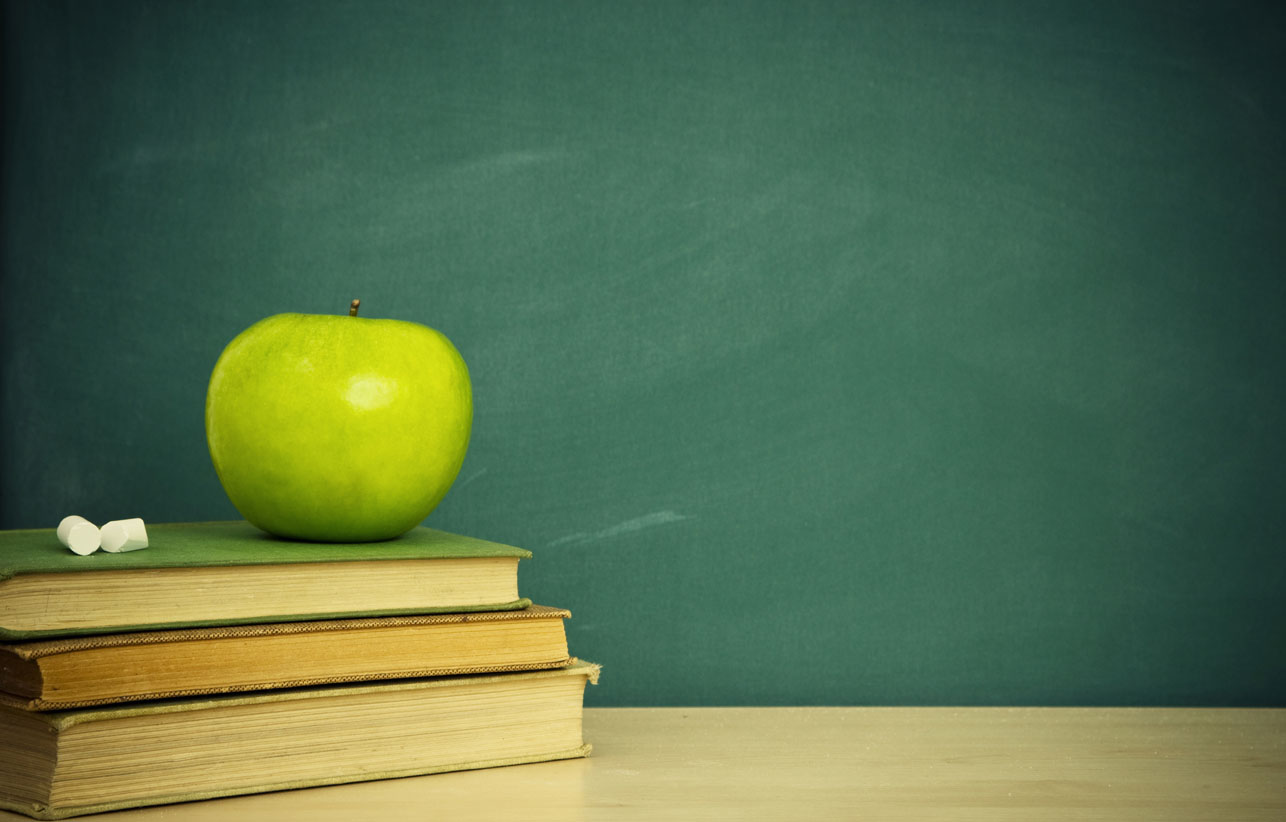 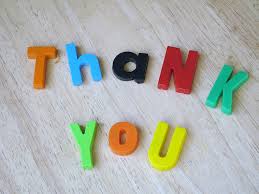 “θæŋk ju: !!!”